Excess mortality during the COVID-19 pandemic in Zambia 2020-2021
Dr Stephen Longa Chanda
Zambia Field Epidemiology Training program
Zambia National Public Health Institute
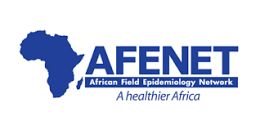 [Speaker Notes: Include a description of yourself in the introduction]
2
[Speaker Notes: From time immemorial, mortality statistics have been cardinal in demonstrating the impact of Public health emergencies

Whereas records on cases may often be incomplete,  records on deaths are more reliable due to death’s profound effect on the deceased life. 

The figure shows the weekly deaths due to cholera and the deaths In New York City during a cholera outbreak in 1849.

Of note is that as the total deaths due to cholera increased, the total weekly deaths also increased. 

This graph shows how a deaths during an disease  can cause an increase and sometimes a decrease in the total death recorded during a disease outbreak]
Introduction
Mortality statistics, a mirror of the situation of health prevalent in a population
During Zambia’s COVID-19 pandemic >4000 confirmed deaths were reported1
May be an understatement
Deaths in a pandemic may be due to direct or indirect effects of the pandemic
Excess mortality a better measure of a pandemic’s impact
Excess mortality is the mortality above what would be expected had the pandemic not occurred
We sought to assess excess  mortality during the COVID-19 pandemic in Zambia through use of routinely collected health and surveillance data in the country.
1. ZNPHI. (n.d.). Retrieved February 18, 2021, from https://znphi.co.zm/
3
[Speaker Notes: Mortality statistics are a mirror of the situation of health prevalent in a population at any given time

By looking at the number and the causes of deaths within a community we can get a “pulse” of the prevailing health conditions within a community

Ideally a timely and functioning civil registration and vital statitistics system should furnish such information
          In most of Sub Saharan Africa, this is incomplete and unable to capture rapidly changing situations within the community
                  However, Hospital death registers are more timely and complete
                  in Zambia Death registration is approximately 20%

 During Zambia’s COVID-19 pandemic >3,700 confirmed deaths were reported in 20211
May be an understatement
      For a death to be classified as a COVID-19 death, it has to be tested, either premortem or post-mortem
             Deaths that occurred before tests became available
             After Tests were available, Different testing strategies and inconsistences in availability of test kits
             With such inconsistences, true number is likely higher

Additionally, in a pandemic, Deaths  may be due to the direct effects of the disease caused by the pathogen, or the indirect effect of the socio-economic disruption of the pandemic on routine health delivery,

These deaths, though not due to the pathogen, would not have occurred had the pandemic not occurred, are not captured by reported deaths alone.

A better measure of the impact of a pandemic is Excess mortality ( which is the extra all-cause mortality above what would be expected had the pandemic not occurred)


We therefore sought to determine if community deaths from all causes increased during COVID-19 waves and if there was excess mortality at the University Teaching Hospital (UTH) morgue in Lusaka in 2021]
Methods
Seven districts that had at least 47% deaths registered 
Districts account for ~27% of Zambia’s population
All urban facilities
Data collected from mortuary registers at the main district health facility
In-patient deaths
Community deaths
Data collected from Jan 2017 to May 2022
Analyzed monthly counts of deaths 
Excess Mortality = Pandemic deaths (2020-May 2022) – Historical average (2017-2019)
4
Monthly trends in total deaths in 7 districts, Zambia, January 2018-May 2022
Increase in deaths after the COVID-19 pandemic
Peaks in total deaths in all 7 districts coincided with COVID-19 waves
Greatest increase associated with Delta wave
Smallest increase associated with Omicron wave
Wild Type
Beta
Omicron
Delta
First cases reported
5
[Speaker Notes: We combined both in-patient as well as community deaths to study monthly trends from 2017 through to May 2022

The monthly number of community deaths ranged from 983 (October 2018) to 2361 (June 2021)  and in-patient deaths from 1001 (April 2018) to 1810 (July 2021)]
Total monthly trends in deaths in 7 districts (2020-2022) compared to historical average total monthly deaths (2017-2019), Zambia
6
[Speaker Notes: We further analysed the total deaths by whether they occurred within or outside the hospital

Introduce the slides and how to interpret them

COMMUNITY DEATHS have consistently been higher than the pre-pandemic baseline
Greatest change seen between May 2021 and August 2021, coincided with the Delta Wave
 
INPATIENT DEATHS, unlike community deaths, Excess deaths above baseline were only reported between May 2021 and August 2021 (Delta Wave)

MORE DEATHS DURING THE PANDEMIC OCCURRED IN THE COMMUNITY]
COVID-19 deaths and excess mortality trends in 7 districts of Zambia, 2020-2021
Excess deaths associated with COVID-19 waves
Between 2020-2021, approximately 10,273 excess deaths from 7 districts 
Extrapolating to Zambia
Total approximate excess deaths for entire Zambia 
38,048 (95%CI 20,533-55,555)
7
Discussion
There was excess mortality in the 7 districts during the COVID-19 pandemic
Extent varied by COVID-19 wave
Greater increase in community deaths than inpatient deaths
Limitations
Only 7 districts were assessed
Exact proportion of excess deaths due to SARS-CoV-2 is unknown
3. Global excess deaths associated with COVID-19 (modelled estimates). (n.d.). Retrieved October 31, 2022, from https://www.who.int/data/sets/global-excess-deaths-associated-with-covid-19-modelled-estimates
4. Wang, H.et al. (2022). Estimating excess mortality due to the COVID-19 pandemic: a systematic analysis of COVID-19-related mortality, 2020–21. The Lancet, 399(10334), 1513–1536. https://doi.org/10.1016/S0140-6736(21)02796-3/ATTACHMENT/FF5628FC-BF52-40E6-9395-0EB70E16DE99/MMC1.PDF
8
Conclusion
There was excess mortality during the COVID-19 pandemic in Zambia
Many of these deaths were likely related to COVID-19
The true toll of COVID-19 in Zambia is likely greater than official statistics reflect by reported COVID-19 deaths alone 
In the absence of timely and complete Civil Registration and Vital Statistics  Systems, expanding mortality surveillance can provide useful information on the impact of COVID-19, and other public health emergencies in the country
9
[Speaker Notes: There was excess mortality during the COVID-19 pandemic in Zambia
       
Many of these deaths were likely related to COVID-19
      though the exact proportion of deaths due to covid-19 remain unknown.


 the world came together to fight a novel public health emergency with devasting public health consequences

Zambia like much of sub Saharan Africa continues to fight a chronic public health problem with even more devastating public health consequences

The pandemic of the absence of timely and reliable information on Mortality to inform prioritisation of public health interventions

In the absence of functioning Civil Registration Systems, expanding mortality surveillance can provide useful and timely information on the impact of the COVID-19 pandemic and indeed other public health emergencies within the country]
Acknowledgements
African Field Epidemiology Network (AFENET)
Zambia National Public Health Institute (ZNPHI)
Muzala Kapina, Amos Hamukale, Nyambe Sinyange, Roma Chilengi
United State Centre for Disease Control and Prevention (US-CDC)
Warren Malambo, Jonas Z. Hines
Ministry of Health
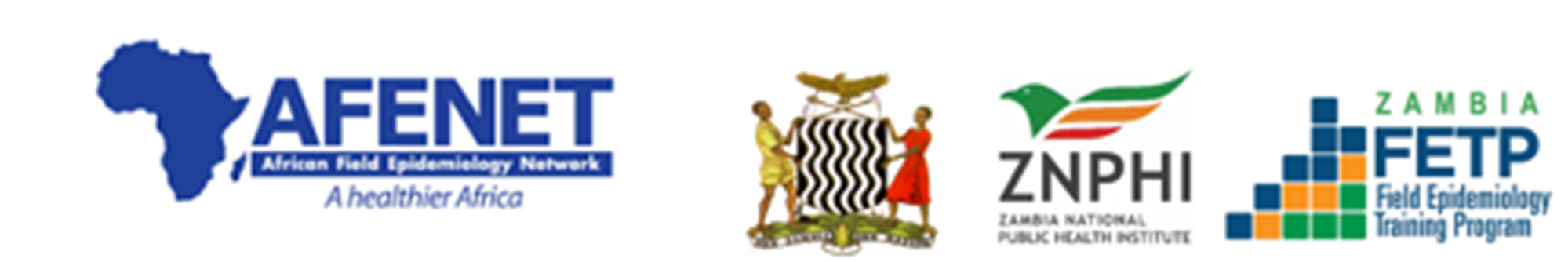 10
[Speaker Notes: Get Logos]